Performance Assessment Assurances: Next Steps for Leading Deeper Learning in Virginia
Day 1: Opening
May 7-8, 2018  @Fredericksburg
May 10-11, 2018  @Staunton
June 4-5, 2018  @South Boston
June 7-8, 2018 @Abingdon
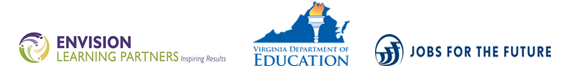 Welcome!
Opening Remarks
Dr. Steven M. Constantino, Chief Academic Officer, VDOE
The Why – Student Voices
Ethan – Part 1
High School student from Fairfax, VA

Listen to Ethan
This institute is made possible by…
The William & Flora Hewlett Foundation

The Education Program makes grants to help students succeed in college, work and civic life by building towards deeper learning competencies and expanding access to open educational resources.
[Speaker Notes: Stephanie Krauss, if present.  Kim or Steve if not.]
Institute Learning Outcomes – Day 1
Become familiar with four types and grain sizes of performance assessments, and how they can meet different assessment purposes in a balanced assessment framework
Understand how the Virginia Quality Criteria Review Tool for Performance Assessment supports all teachers and students to ensure consistency and rigor across the state
Generate ideas for using the Virginia Quality Criteria Review Tool in local divisions.
Learn from other Divisions in Share Fair and reflect on next steps in your division
[Speaker Notes: Kim]
Institute Learning Outcomes – Day 2
Develop an understanding of Virginia Common Rubrics in secondary history and third grade science by applying them to scoring student work
Experience a scoring process that could be used with educators in local divisions
Learn about the concept of a “body of evidence”
[Speaker Notes: Kim]
Overview of the Institute – Day 1
The Virginia Performance Task Quality Criteria Tool (+ Share Fair)
We will:
Learn about the tool and how it was developed
Apply the tool to review sample performance tasks
Generate ideas for how to use the tool locally
[Speaker Notes: Ruth]
Overview of the Institute – Day 2
Introduction to Virginia Common Rubrics 
We will: 
Use common scoring rubrics to score student work
Learn how to use evidence from student work to revise performance tasks
Reflect on how results from scoring can inform instruction
[Speaker Notes: Ruth]
Logistics 1
Break-out Rooms (10:30-2:15)
Elementary [Room Name]
Secondary [Room Name]

Whole Group Debrief +  Share Fair  (2:30-4:30) 

Restrooms
Logistics 2
Wireless Network Name: [add info the morning of]
Password: [add info the morning of]

Link to electronic versions of materials
The Why – Student VoicesEthan
Part 2
High School student from Fairfax, VA

Listen to Ethan
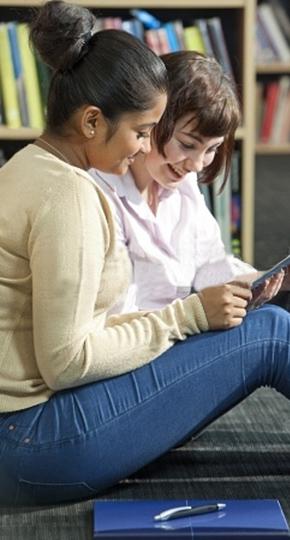 PERFORMANCE ASSESSMENTAsks students to think and to produce--to demonstrate learning through work authentic to the discipline and/or real world.
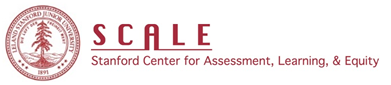 [Speaker Notes: We define performance assessment by what it DOES---it asks students to think and to produce—to demonstrate learning through work authentic to the discipline and/or real world.]
Performance Assessment…
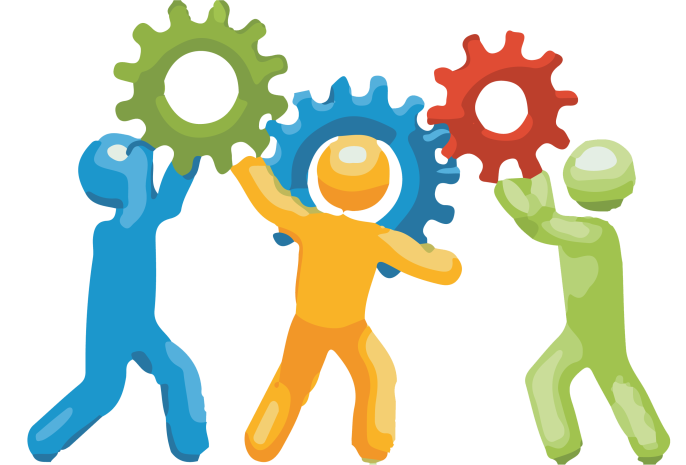 … is learning by doing
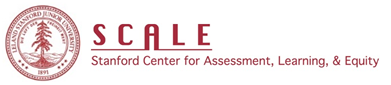 [Speaker Notes: But a key distinction between performance assessment and other forms of formative assessment is that the learning happens by DOING—by doing work that matters in the discipline and in the real world, to circle back to our definition.]
Performance Assessment is…
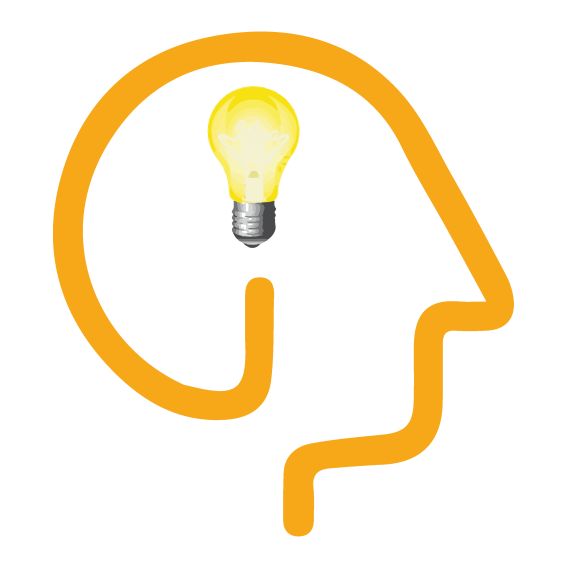 …assessment for and as learning
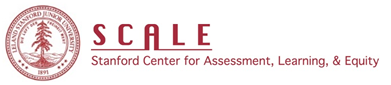 [Speaker Notes: The second principle is that performance assessment is assessment for and as learning.  You may recognize this language from the world of formative assessment.]
Students learn. Teachers learn.
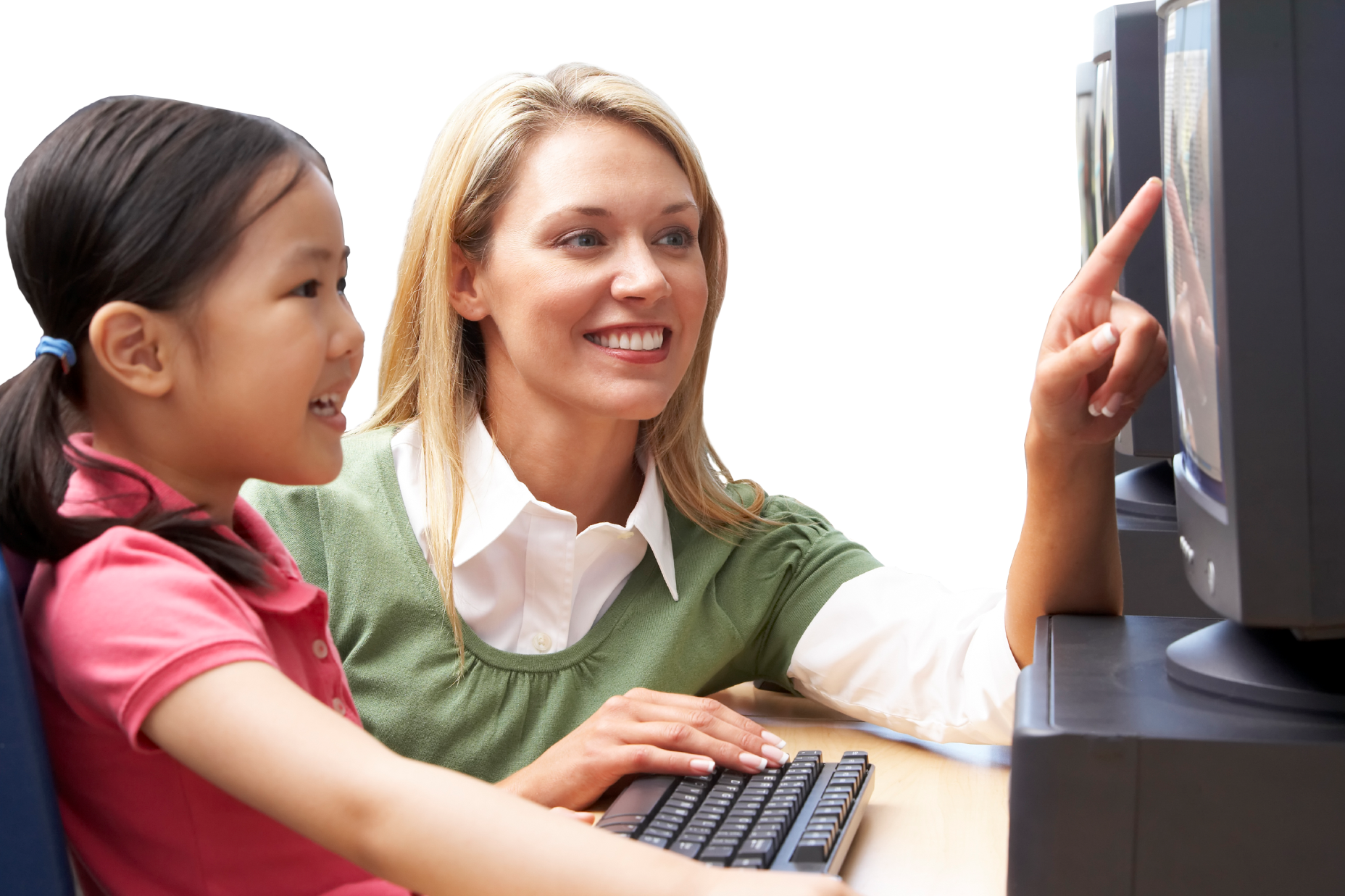 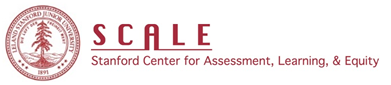 [Speaker Notes: Students learn while they complete the performance task.  A high quality performance task should create a “need to know” situation that drives students into inquiry, experimentation, and reflection.  Teachers also learn from their students’ work about what students know, understand, and can do, and they can use this learning to drive instructional next steps.  Even “summative” performance tasks can be used formatively.]
Performance Assessment links…
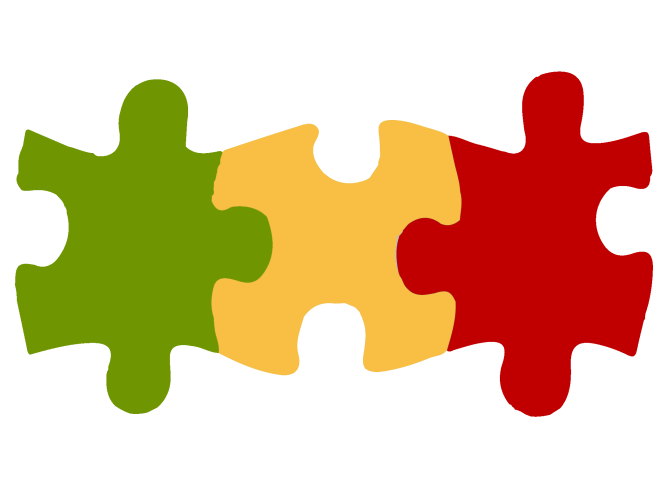 …curriculum, instruction, and assessment.
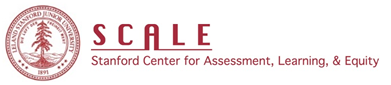 [Speaker Notes: And finally, performance assessment is not a drop-in that is unrelated to what you have been teaching and learning in your classroom.  It should relate to what happens each day in a classroom.  It is the glue that holds together curriculum, instruction, and assessment.]
Assessment Literacy Glossary
Performance Based Assessment Definition Link

Performance Assessment or Performance-Based Assessment (PBA) – A type of alternative assessment in which students demonstrate the use of their acquired knowledge and skill. A performance assessment may include a written component, but generally focuses primarily on the student’s demonstration of a specified task and/or the creation of a product. Performance assessments are typically scored using rubrics (see Rubrics), which explicitly describe levels of performance and designate which levels meet standards.
[Speaker Notes: Kim]
Purposes of Different Types of Performance Assessment
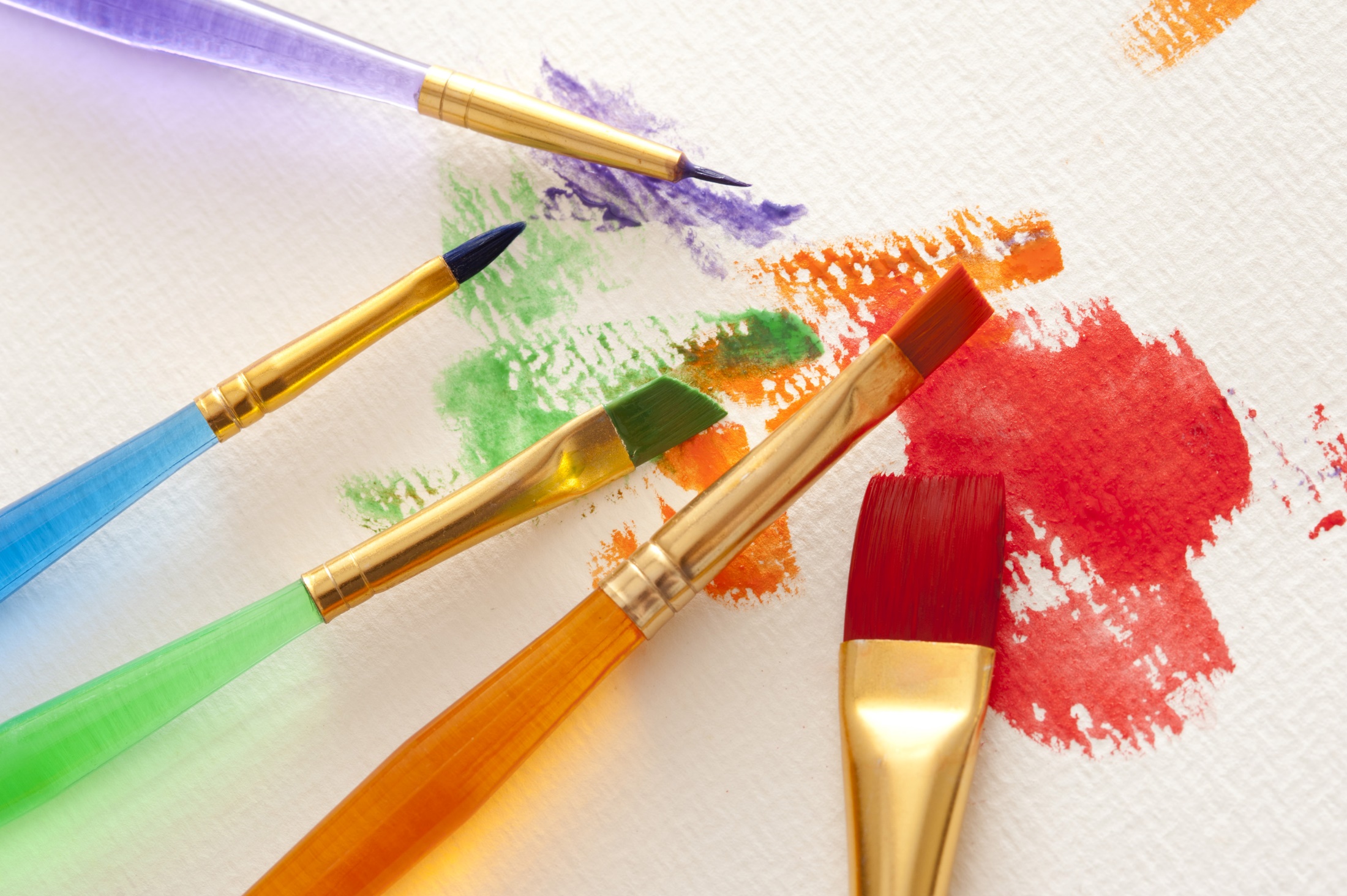 [Speaker Notes: While the kinds of performance assessments that UL-SCALE mainly works with are curriculum-embedded performance assessments, there is a wide variety of performance tasks, small to large, and we want you to be familiar with all of them.  Sometimes it is easiest and best to start small, and it's good to remember that you can use different types of performance assessment for a variety of purposes.]
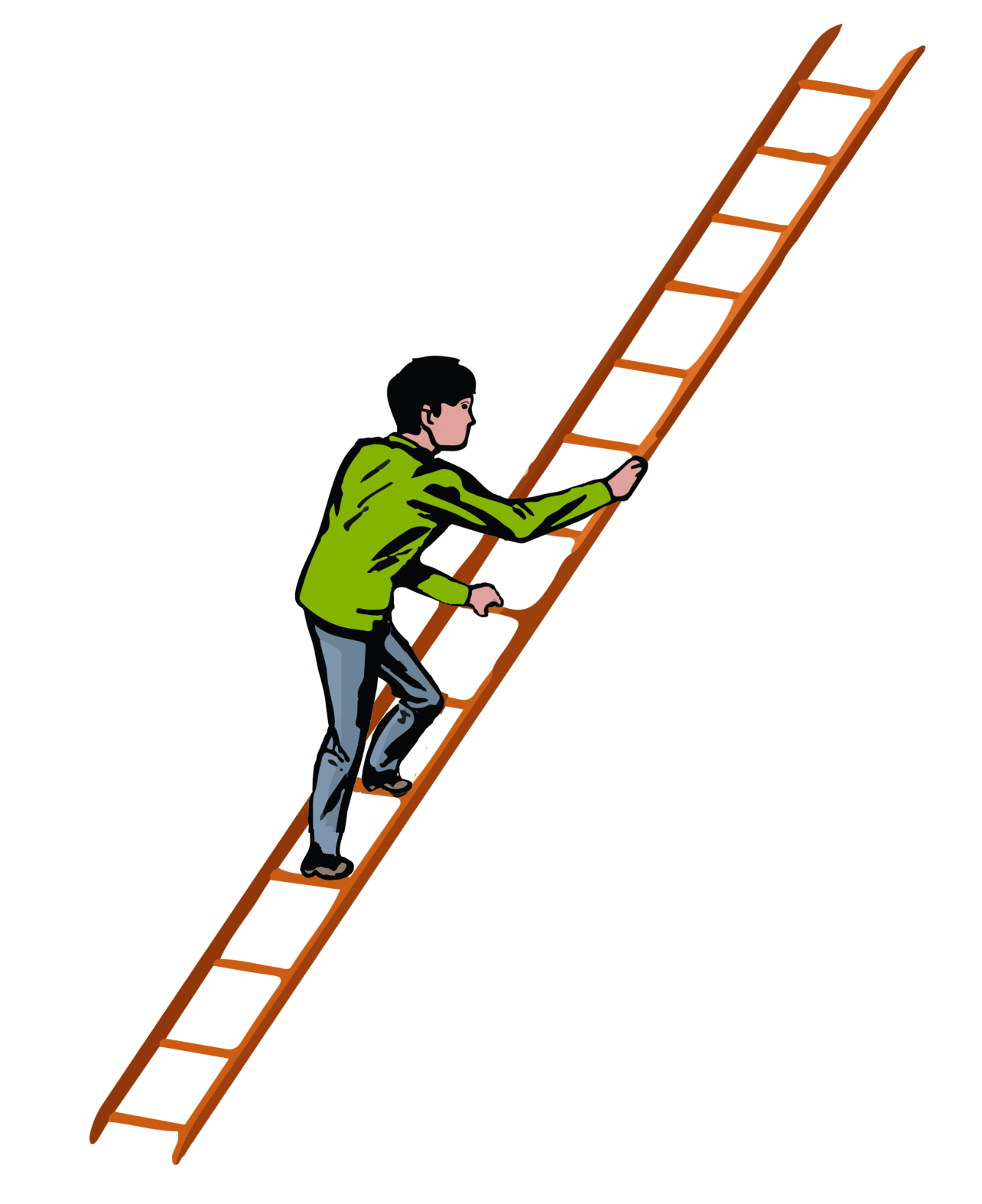 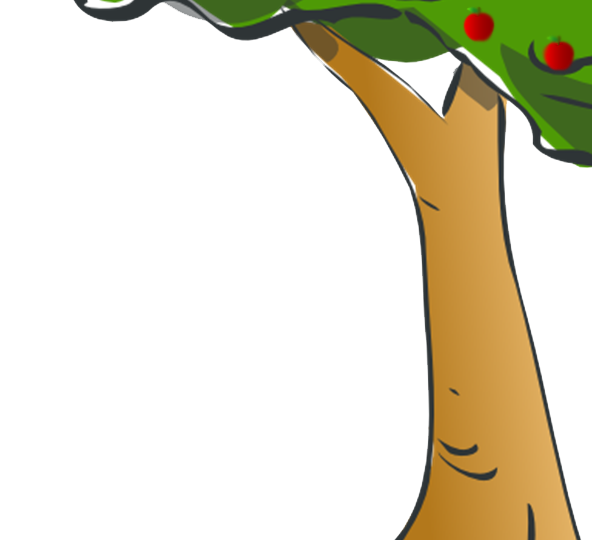 Range of Performance Assessments
DEPTH OF LEARNING
CurriculumEmbedded Task
Stand-
Alone Task
TASK COMPLEXITY
Constructed Response
Complex Project
[Speaker Notes: While a range of types of performance assessments exist, you might use each of the different types throughout a year, depending on your purposes, your curriculum, and your teaching context. So lets look at that range. This slide illustrates the range of performance assessments that can be used to measure your students' achievement of age-appropriate knowledge and skills.  

On the horizontal axis, we see the four types of performance assessments that we will talk about. Constructed response, stand-alone tasks, instructionally embedded tasks, and complex projects. Notice in our diagram that the complexity of the tasks for both student and teacher increase as you move from the left to the right.  
 
The vertical axis, represented by a tree, is labeled Depth of Learning. And as tasks increase in complexity, they also require students to demonstrate more integrated and complex knowledge, and produce more evidence of deeper learning.]
CRITERIA OR CATEGORIES FOR COMPARING PERFORMANCE ASSESSMENTS
Student choice / decision-making
Range of correct answers
Instructional support during administration
Number of performance outcomes
Duration
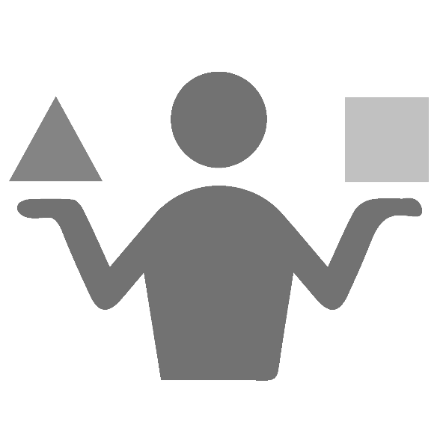 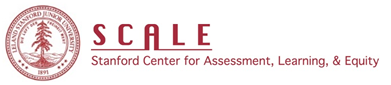 [Speaker Notes: These four types of performance assessments vary along several criteria, or categories, for comparison. The number of performance outcomes or learning targets that a performance assessment measures or assesses. The level of instructional support provided in the assessment. How much student choice and decision-making is embedded in the assessment? Whether the assessment allows a range of answers or methods. And, the duration of the assessment. 

We’re going to look at the four types of performance assessment using these criteria and through some examples. And to help us do that, we’re going to play a little matching game.]
Comparing Types of Performance Assessments
See electronic / hard copy of table 
Day 1 Handout_Comparing Types of Performance Assessments
[Speaker Notes: Here’s a quick overview of the four types. You have a handout of this in your folders.]
Read carefully the following poem by Marilyn Nelson Waniek. Then write a well-developed essay analyzing how Waniek employs literary techniques to develop the complex meanings that the speaker attributes to The Century Quilt. You may wish to consider such elements as structure, imagery, and tone. 

The Century Quilt
My sister and I were in love
With Meema’s Indian blanket.
Performance Assessment #1
Advanced Placement English Literature and Composition 

A Free Response Question 
Recommended time: about 40 minutes as part of two hour exam
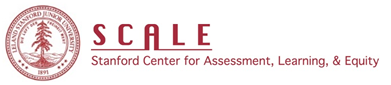 [Speaker Notes: This slide shows an English Language Arts task that may look familiar to many of you.   It's part of a standardized assessment, the Advanced Placement English Literature and Composition test that takes two hours. In this item, from the AP English Lit and Comp test, the student is asked to read a poem and then analyze how the author uses literary techniques to develop complex meanings.]
Performance Assessment Example #1
A. Constructed Response
B. Stand-alone Task
C. Curriculum-embedded Task
D. Complex Project
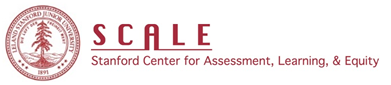 Read carefully the following poem by Marilyn Nelson Waniek. Then write a well-developed essay analyzing how Waniek employs literary techniques to develop the complex meanings that the speaker attributes to The Century Quilt. You may wish to consider such elements as structure, imagery, and tone. 

The Century Quilt
My sister and I were in love
With Meema’s Indian blanket.
Performance Assessment #1 (CONTINUED)
Advanced Placement English Literature and Composition 

A Free Response question Recommended time: about 40 minutes as part of two hour exam
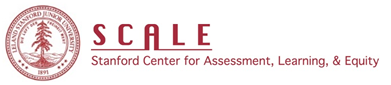 [Speaker Notes: This slide shows an English Language Arts task that may look familiar to many of you.   It's part of a standardized assessment, the Advanced Placement English Literature and Composition test that takes two hours. In this item, from the AP English Lit and Comp test, the student is asked to read a poem and then analyze how the author uses literary techniques to develop complex meanings.]
Performance Assessment Example #1 is a…
A. Constructed Response
B. Stand-alone Task
C. Curriculum-embedded Task
D. Complex Project
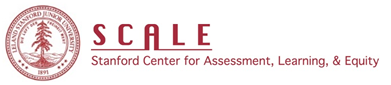 Stand Alone Task
Multiple
Number of Performance Outcomes
None
Level of Instructional Support During Administration
Allows Student Choice/Decision Making
Limited
Allows Range of Answers or Methods
Limited
One to Two Class Periods
Duration
[Speaker Notes: These kinds of stand-alone performance assessments provide evidence about students mastery of multiple different performance outcomes, and include no instructional supports. How many choices and decisions a student makes in this kind of task varies, but usually it's limited. Because the materials such as the text and the data that students work with are provided, and the assessment prompt is usually pretty narrow. Similarly, these tasks have a limited number of right answers. They take one to two class periods, and are generally administered in standardized conditions. Often, these stand-alone assessments are used to evaluate the achievement of individual students against a statewide standard of proficiency. Or to track student's academic progress at the teacher, school, and district level for the purposes of accountability.]
Performance Assessment #2: “Amusement Park”
1. Design your own ride. 
Option A: Giant Boat Swing 
Option B: Bungee Jump 
Option C: Ferris Wheel
Option D: Ferris Wheel + Cart
Determine the trigonometric functions that model both the horizontal and vertical position of your ride.

Prepare a written report and PowerPoint presentation to a committee
[Speaker Notes: In this Math task, students are to design their own park ride using trigonometry to model their ride, prepare a written report, and then present their ride to a committee using PPT slides.]
Performance Assessment Example #2
A. Constructed Response
B. Stand-alone Task
C. Curriculum-embedded Task
D. Complex Project
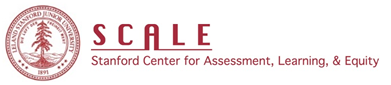 Performance Assessment #2: “Amusement Park” (Continued)
1. Design your own ride. 
Option A: Giant Boat Swing 
Option B: Bungee Jump 
Option C: Ferris Wheel
Option D: Ferris Wheel + Cart
Determine the trigonometric functions that model both the horizontal and vertical position of your ride.

Prepare a written report and PowerPoint presentation to a committee
[Speaker Notes: In this Math task, students are to design their own park ride using trigonometry to model their ride, prepare a written report, and then present their ride to a committee using PPT slides.]
Performance Assessment Example #2 is a…
A. Constructed Response
B. Stand-alone Task
C. Curriculum-embedded Task
D. Complex Project
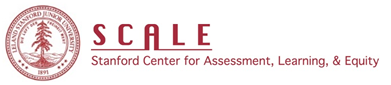 COMPLEX PROJECT
Performance Outcomes
Multiple
Level of Instructional Support During Administration
Integrated
Multiple Opportunities
Allows Student Choice/Decision Making
Multiple
Allows Range of Answers or Methods
Duration
One Month to a Quarter
[Speaker Notes: Complex projects measure multiple integrated performance outcomes. There's instructional support during the administration of the project. They allow for student choice and decision-making. And they also allow for a range of answers and methods to be used. They'd last a month up to a whole semester.]
Performance Assessment  #3: “AT RISK DRIVERS” (1 of 8)
Max is concerned that it is unsafe for his 85-year-old grandpa Frank to keep driving because of his age. He thinks the state should pass a law that automatically takes away the drivers’ licenses of elderly people over the age of 75.  Based on the data below, do you agree with Max? Explain why you agree or disagree.
[Speaker Notes: This math tasks is set in a real world context of driving records and at-risk drivers. Students are presented with a data chart and students must use the chart to determine whether Max’s argument can be supported by evidence.]
Performance Assessment Example #3
A. Constructed Response
B. Stand-alone Task
C. Curriculum-embedded Task
D. Complex Project
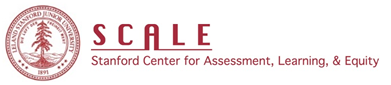 Performance Assessment  #3: “AT RISK DRIVERS” (2 of 8)
Max is concerned that it is unsafe for his 85-year-old grandpa Frank to keep driving because of his age. He thinks the state should pass a law that automatically takes away the drivers’ licenses of elderly people over the age of 75.  Based on the data below, do you agree with Max? Explain why you agree or disagree.
[Speaker Notes: This math tasks is set in a real world context of driving records and at-risk drivers. Students are presented with a data chart and students must use the chart to determine whether Max’s argument can be supported by evidence.]
Performance Assessment Example #3 is a…
A. Constructed Response
B. Stand-alone Task
C. Curriculum-embedded Task
D. Complex Project
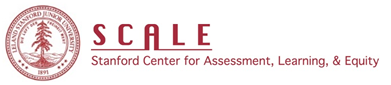 Constructed Response
One or two
Number of Performance Outcomes
Varies
Level of Instructional Support During Administration
Allows Student Choice/Decision Making
Limited
Allows Range of Answers or Methods
Limited
Duration
Up to One Class Period
[Speaker Notes: Constructed response assessments focus on one or two performance outcomes. They vary in the level of instructional support during the administration of the assessment, but frequently there's no such support. Constructed response items offer limited student choice in decision making. And similarly, the range of answers is limited. Finally, constructed response items are the briefest of our performance assessments, typically taking less than one class period to administer. Overall, a constructed response is less complex than other types of performance assessments. But what it does allow you to do is get relatively immediate feedback about what your students understand and can and can't do relative to a particular skill or concept.]
A CONSTRUCTED RESPONSE
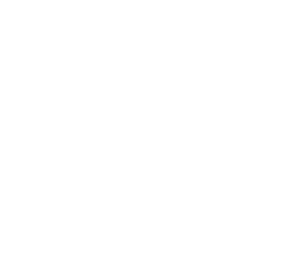 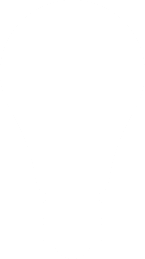 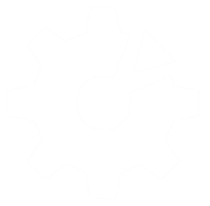 Asks students to use stimuli in their responses
Provides some type of stimuli (text, data set, etc.)
Provides context for prompt
[Speaker Notes: Constructed response items are the simplest type of performance task. But not all constructed response items are performance tasks. To meet the criteria for a performance task, we generally expect that it addresses both disciplinary content and a practice, and goes beyond regurgitation of facts to engage students in disciplinary thinking and doing.  As we define it, constructed response PTs are typically administered in one class period and focus on gathering evidence about one or two performance outcomes. A constructed response performance task needs to include three important features. It frames the prompt by providing the context, provides some type of stimuli, and ask students to use this stimuli when responding to the prompt.]
Summative Task Prompt Example
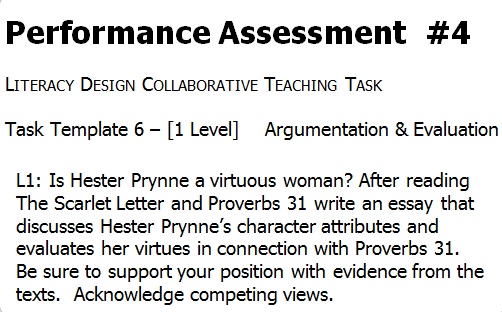 Writing Prompt
[Speaker Notes: In this Literacy Design Collaborative task for English Language Arts, students engage in a sequence of lessons and mini-tasks that help them build the knowledge and skills required to respond to this summative prompt. They study and annotate each text, debate with peers about Hester Prynne’s virtue, and practice citing evidence from multiple sources.  They also engage in peer feedback and revision before submitting a final draft.]
Performance Assessment Example #4
A. Constructed Response
B. Stand-alone Task
C. Curriculum-embedded Task
D. Complex Project
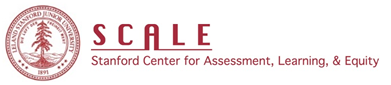 Summative Task Prompt (continued)
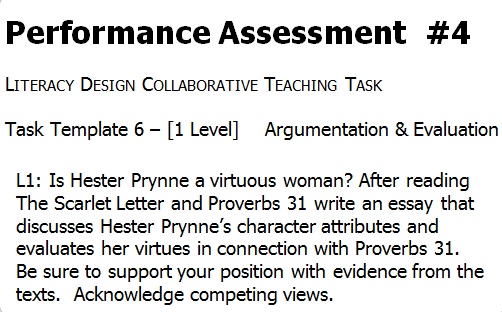 Writing Prompt
[Speaker Notes: In this Literacy Design Collaborative task for English Language Arts, students engage in a sequence of lessons and mini-tasks that help them build the knowledge and skills required to respond to this summative prompt. They study and annotate each text, debate with peers about Hester Prynne’s virtue, and practice citing evidence from multiple sources.  They also engage in peer feedback and revision before submitting a final draft.]
Performance Assessment Example #4 is a…
A. Constructed Response
B. Stand-alone Task
C. Curriculum-embedded Task
D. Complex Project
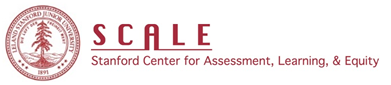 curriculum embedded
Performance Outcomes
Multiple
Integrated
Level of Instructional Support During Administration
Multiple Opportunities
Allows Student Choice/
Decision Making
Multiple
Allows Range of Answers or Methods
Duration
One to two weeks
[Speaker Notes: [NOTE: This slide is animated.  Practice clicking through at the appropriate times.]

Curriculum-embedded performance assessments usually measure multiple performance outcomes and provide teachers with extensive evidence about students' ability to apply their knowledge and demonstrate important practices within the discipline.  
 
Since this type of assessment is integrated into the curriculum and, and instruction, there are more opportunities for students to work collaboratively, as well as to produce individual products. Curriculum-embedded assessments also provide opportunities for student's self assessment, peer assessment, and to engage in the revision process. These types of assessments generally take one to multiple weeks to complete.]
Curriculum-Embedded Tasks
Curriculum
Instruction
Assessment
[Speaker Notes: Curriculum embedded performance assessment links curriculum, instruction, and assessment. The assessment is not an isolated event, but a culmination of what the students are learning and doing.]
Deciding Task Type
What will the task be used for?
What’s the appropriate grain size of my task? 
What unit of study will this be                                                       connected to? 
How much time will I dedicate to this? 
How much instruction will be a part of this assessment? What will students decide?  How open-ended will the student product be?
[Speaker Notes: When you are designing a performance assessment, you want to ask yourself several questions.  
What purpose will the task be used for – to support student learning or to summatively assess what they can do independently?
What’s the appropriate grain size of my task? How many and what kinds of performance outcomes do I want to assess? 
What unit will this be embedded within?
How much time will I dedicate to this?  
How much instruction will be a part of this assessment? 
How much student choice, decision-making will there be? What will they decide?  How open-ended will the student product be?]
Questions?
Experience a task as a learner:“AT RISK DRIVERS”
Max is concerned that it is unsafe for his 85-year-old grandpa Frank to keep driving because of his age. He thinks the state should pass a law that automatically takes away the drivers’ licenses of elderly people over the age of 75.  Based on the data below, do you agree with Max? Explain why you agree or disagree.
[Speaker Notes: We are going to ask you to do this task, first on your own, and then share and discuss your responses with your group.]
Table Talk
Did everyone at your table arrive at the same answer and explanation?
Did everyone at your table use the same strategies or approaches to getting to an answer?
How is this task similar to other word problems you’ve seen in math classes? How is it different?
What knowledge and skills do students need to be successful on this task?
Quality Criteria Review Tool for Performance Assessments
The purpose and origins of the tool – why and how was it created? 
What are the intended uses of the tool?
Quality Criteria Review Tool - Domains
Criterion 1: Standards/Intended Learning Outcomes
Criterion 2: Authenticity
Criterion 3: Language Use for Expressing Reasoning
Criterion 4: Success Criteria for Students
Criterion 5: Student Directions, Prompt, and Resources/Materials
Criterion 6: Accessibility
Criterion 7: Feasibility
Criterion 1: Standards/Intended Learning Outcomes
1A: Alignment to Virginia SOL
1B: Cognitive complexity
1C: Deeper learning competencies / Life-Ready competencies defined by the Profile of a Virginia Graduate
[Speaker Notes: 1A: Virginia Standards of Learning selected for the performance assessment are clearly listed in a task template, developmentally appropriate for target students, and aligned to the grade-level scope and sequence or grade-level curriculum.  Performance assessment components, resources/materials, and student products are aligned to the listed SOLs.
1B: The performance assessment goes beyond simple recall, elicits evidence of complex student thinking, and requires application of disciplinary or cross-disciplinary concepts, practices, and/or transferable skills, such as application, analysis, evaluation, synthesis, or original creation.
1C: The performance assessment provides an opportunity for students to develop and demonstrate (even if not explicitly assessed):  Deeper learning competencies, defined as mastering rigorous academic content; learning how to think critically and solve problems; working collaboratively; communicating effectively; directing one’s own learning; and developing an academic mindset.
The performance assessment may also provide opportunities for students to develop and demonstrate:
Life-Ready competencies defined by the Profile of a Virginia Graduate as content knowledge, career planning, workplace skills, and community and civic responsibility; Technology-related competencies; Integration of intended learning outcomes from two or more subjects.]
Performance Assessment  #3: “AT RISK DRIVERS” (3 of 8)
Max is concerned that it is unsafe for his 85-year-old grandpa Frank to keep driving because of his age. He thinks the state should pass a law that automatically takes away the drivers’ licenses of elderly people over the age of 75.  Based on the data below, do you agree with Max? Explain why you agree or disagree.
[Speaker Notes: Let’s apply the first criterion to the task that you just experienced.]
Criterion 2: Authenticity
Relevant to the real-world, students’ community, students’ interests, future careers, or other meaningful context.
Authentic to the discipline (i.e., what adult practitioners of the discipline do)
[Speaker Notes: The performance assessment is authentic along the dimensions: 
The performance assessment’s topic, context (scenario), materials/resources, products, and purpose/audience (i.e., what students are asked to do and for whom) are relevant to the real-world, students’ community, students’ interests, future careers, or other meaningful context.  
The performance assessment asks students to do work authentic to the discipline (i.e., what adult practitioners of the discipline do), such as science inquiry; math problem-solving; analyzing and critiquing a text; analyzing and evaluating historical sources.]
Performance Assessment  #3: “AT RISK DRIVERS” (4 of 8)
Max is concerned that it is unsafe for his 85-year-old grandpa Frank to keep driving because of his age. He thinks the state should pass a law that automatically takes away the drivers’ licenses of elderly people over the age of 75.  Based on the data below, do you agree with Max? Explain why you agree or disagree.
[Speaker Notes: Let’s apply criterion #2 to the task you just experienced]
Criterion 3: Language Use for Expressing Reasoning
3A: Supports language use and development through multiple means of accessing and using academic and disciplinary language 
3B: Requires students to use one or more forms of language - text, video, audio, oral OR use multiple means of expression and language production
[Speaker Notes: 3A: Supports language use and development through multiple means of accessing and using academic and disciplinary language in order to express reasoning.
3B: Requires students to use one or more forms of language to communicate their reasoning (functional, academic, and disciplinary language in various forms - text, video, audio, oral)  OR use multiple means of expression and language production (text, language media production, oral language, or conversation with peers).]
Performance Assessment  #3: “AT RISK DRIVERS” (5 of 8)
Max is concerned that it is unsafe for his 85-year-old grandpa Frank to keep driving because of his age. He thinks the state should pass a law that automatically takes away the drivers’ licenses of elderly people over the age of 75.  Based on the data below, do you agree with Max? Explain why you agree or disagree.
[Speaker Notes: How does criterion #3 apply to the task that you just experienced?]
Criterion 4: Success Criteria for Students
4A: Includes a rubric or other appropriate scoring tools (e.g., checklist, analytic rubric)
4B: Clearly and concise, audience-friendly language, can be used to provide feedback
4C: Common vs. task-specific rubric within a course; communications a consistent set of expectations
[Speaker Notes: 4A: The performance assessment includes a rubric or other appropriate scoring tools (e.g., checklist, analytic rubric) with scoring dimensions that are tightly aligned to performance expectations of the intended learning outcomes targeted within the performance assessment.   Criteria should include language objectives, if applicable.
4B: The scoring tool is written clearly and concisely, with audience-friendly language, as appropriate.  Language of the scoring tool should describe how a response demonstrates performance expectations so that the tool may be used to provide feedback to students about their work and how it can be improved. 
4C: The scoring tool or feedback methodology should be used across performance assessments within the course so that results on the performance assessment can be used to communicate a consistent set of expectations to students, monitor students’ academic growth over time, inform instructional decisions, and communicate student proficiency to others (e.g., parents/guardians).]
Criterion 5: Student Directions, Prompt, and Resources/Materials
5A: Prompts, directions, resources aligned to learning outcomes, task purpose, performance outcomes
5B: Clear, complete, accessible, developmentally appropriate language
5C: Sensitive to community and free of bias
[Speaker Notes: 5A: The student-facing task prompt, directions, and resources/materials are aligned to the intended learning outcomes, task purpose, and the performance expectations being assessed (i.e., the student product will provide evidence of the performance expectations).
5B: The student-facing task prompt, directions, and resources/materials are clear, complete, written in accessible language appropriate to the grade level, and organized for students in an accessible format.   
5C: The task prompt/directions, topic, context (scenario), and materials/resources are sensitive to the community and free of bias.]
Performance Assessment  #3: “AT RISK DRIVERS” (6 of 8)
Max is concerned that it is unsafe for his 85-year-old grandpa Frank to keep driving because of his age. He thinks the state should pass a law that automatically takes away the drivers’ licenses of elderly people over the age of 75.  Based on the data below, do you agree with Max? Explain why you agree or disagree.
[Speaker Notes: How well did this task that you just experienced meet Criterion #5?]
Criterion 6: Accessibility
6A: Accommodates participation of all students; appropriate supports or alternatives for accessibility
6B: Accessible and differentiates ways to demonstration learning
[Speaker Notes: 6A
The performance assessment is designed to accommodate the participation of all students. Directions for teachers for the performance assessment identify appropriate supports or alternatives to facilitate accessibility while maintaining the validity and reliability of the assessment.
6B
The performance assessment is accessible and allows for differentiating the ways that students demonstrate their knowledge such as through the application of principles of Universal Design for Learning (UDL). Refer to the National Center on UDL at the Center for Applied Special Technology (CAST).]
Performance Assessment  #3: “AT RISK DRIVERS” (7 of 8)
Max is concerned that it is unsafe for his 85-year-old grandpa Frank to keep driving because of his age. He thinks the state should pass a law that automatically takes away the drivers’ licenses of elderly people over the age of 75.  Based on the data below, do you agree with Max? Explain why you agree or disagree.
[Speaker Notes: How accessible is this task that you just experienced?]
Criterion 7: Feasibility
7A: Student-facing prompts, teacher directions, materials, scoring tools are included; realistic and accessible to teachers
7B: Duration is indicated and realistic
7C: Multi-lesson tasks include implementation plan and instructional context
[Speaker Notes: 7A: Student-facing prompts, directions, resources/materials, and scoring tools are included.  Resources and materials required by the performance assessment are realistic and easily accessible to teachers.
7B: Duration of implementation of the performance assessment is indicated and is realistic for the complexity of the assessment and the scope of performance expectations being assessed.
7C: If the performance assessment is implemented over multiple lessons, a schedule indicating how the performance assessment is implemented across the lessons is included.  Information about students’ prior learning and how the performance assessment fits within a learning sequence is included.]
Performance Assessment  #3: “AT RISK DRIVERS” (8 of 8)
Max is concerned that it is unsafe for his 85-year-old grandpa Frank to keep driving because of his age. He thinks the state should pass a law that automatically takes away the drivers’ licenses of elderly people over the age of 75.  Based on the data below, do you agree with Max? Explain why you agree or disagree.
[Speaker Notes: How feasible is this task?]
What are your questions?
[Speaker Notes: Field questions]
Breakout Rooms
ELEMENTARY – ROOM NAME
SECONDARY– ROOM NAME